Муниципальное бюджетное дошкольное общеобразовательное учреждение детский сад № 1 «Ладушки»
Проект:
«Пасха»
Вартик Е.А
воспитатель 1 кв.категории








Карпинск
2018 г.
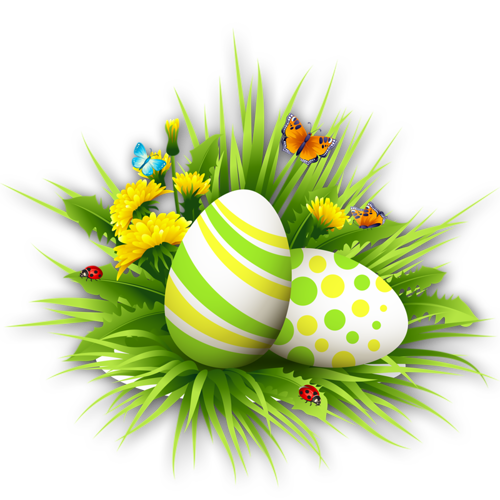 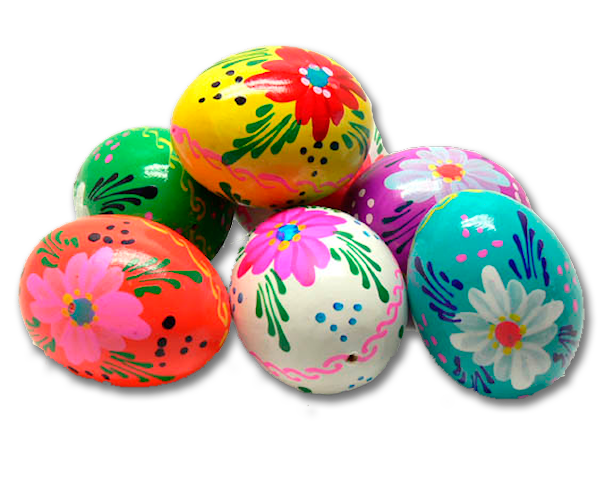 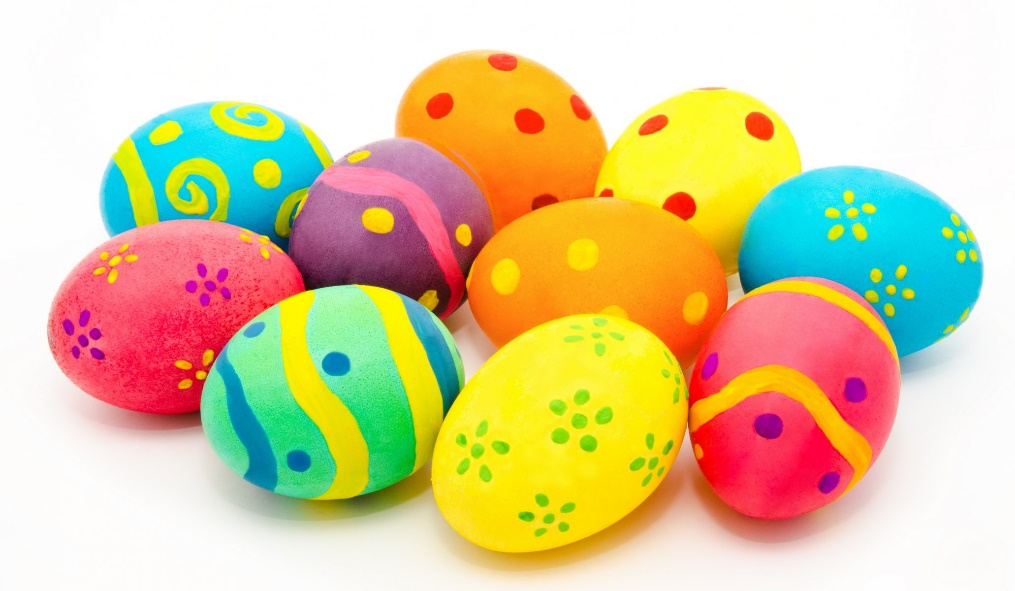 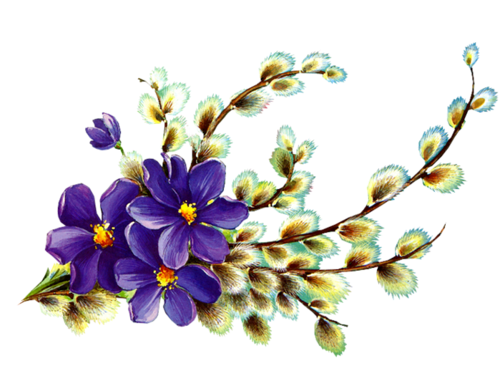 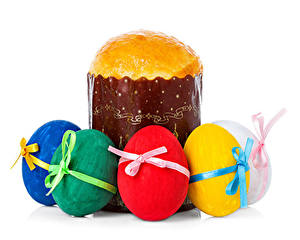 Вид проекта: творческий, групповой.
Сроки реализации: апрель 2018г.
Участники проекта: все дети группы, воспитатели.
Цель:
Знакомство детей с христианским праздником Светлой Пасхи и его обычаями.
Задачи:
Познакомить детей с православным праздником «Пасха».
Развивать интерес к культуре русского народа. 
Воспитывать любовь к традициям русского народа, к народному творчеству и любовь к Родине.
Рассказать об обычаях и обрядах, связанных с праздником.
Развивать познавательные и творческие способности.
Развивать мелкую моторику, речь,  умение запоминать короткие стихотворения, загадки, расширять словарный запас.
На пасху принято поздравлять друг друга с Воскресением Христовым, христосоваться и обмениваться крашенными яйцами.
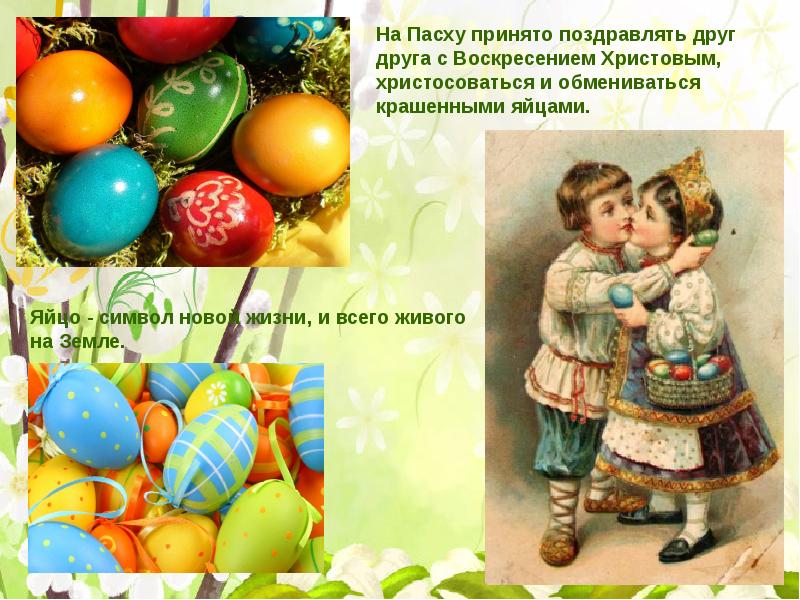 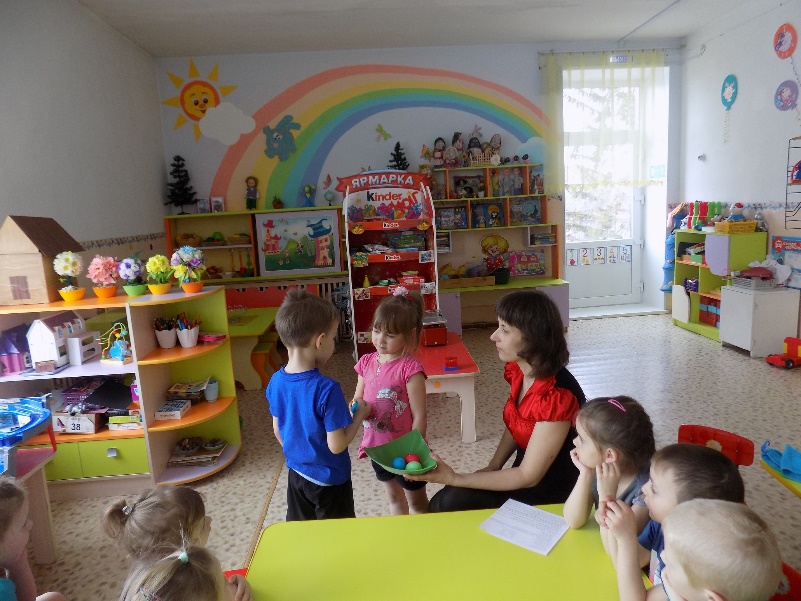 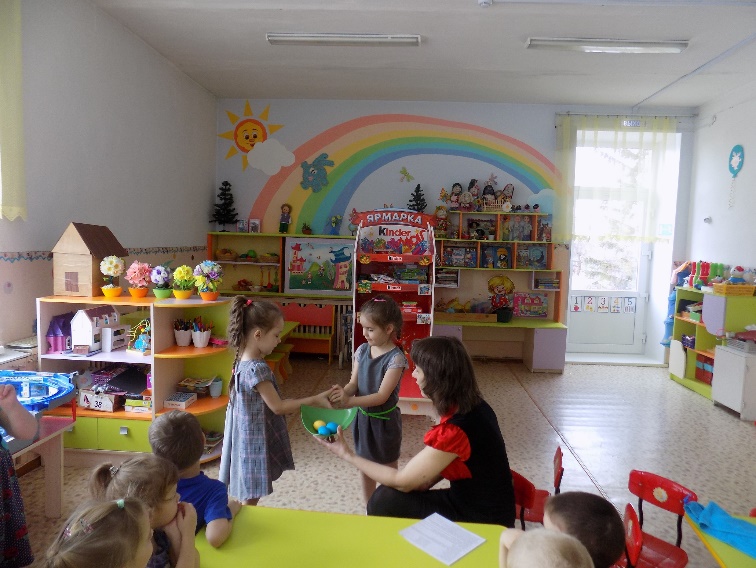 Яйца красят в разные цвета и дарят со словами: «Христос воскресе !» В ответ следует сказать: «Воистину воскресе !» — и расцеловаться в знак любви к близким .
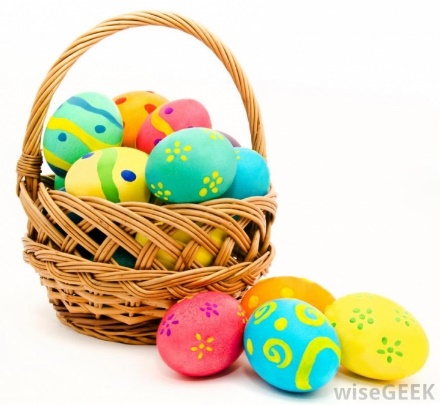 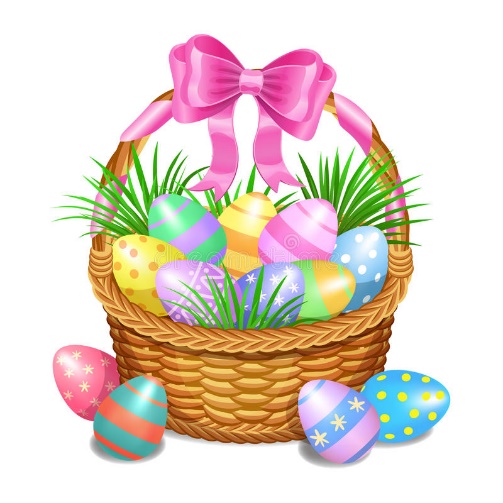 Яйцо – это символ новой жизни и всего живого на земле.
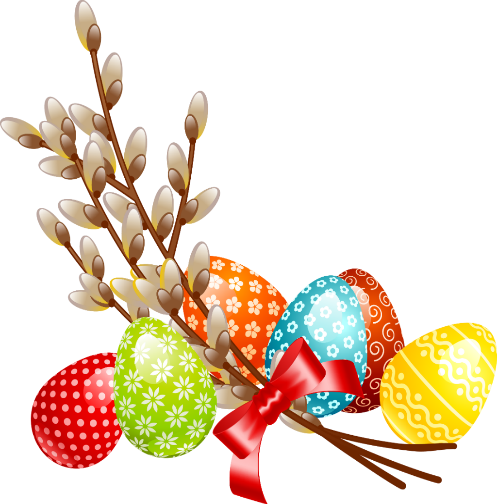 Рисование ватными палочками «Веточки вербы»
За неделю до Пасхи в воскресенье празднуется праздник – Вербное воскресенье. Веточки вербы освящают и хранят весь год. Считается, что веточки приобретают чудодейственную силу.
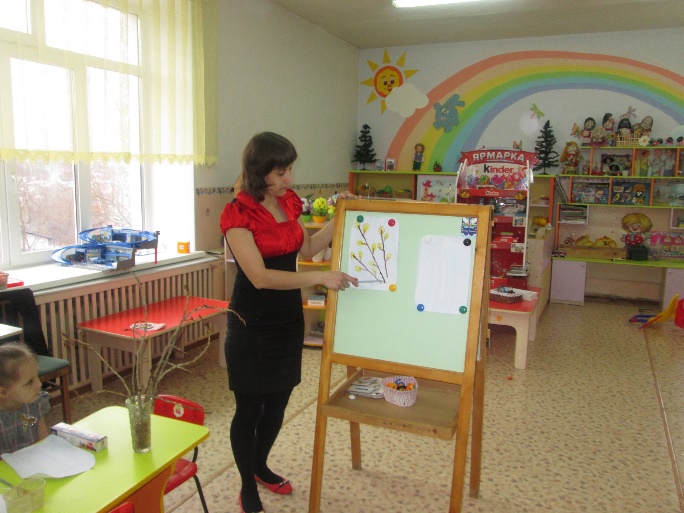 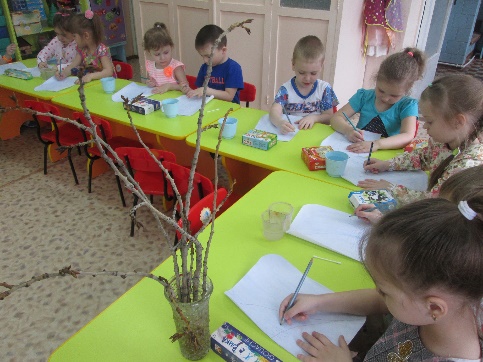 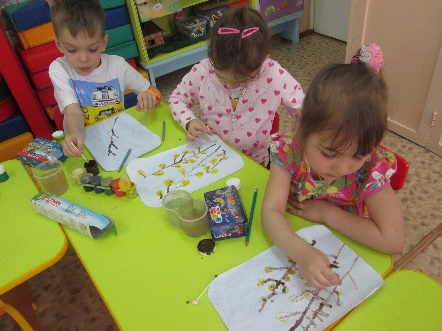 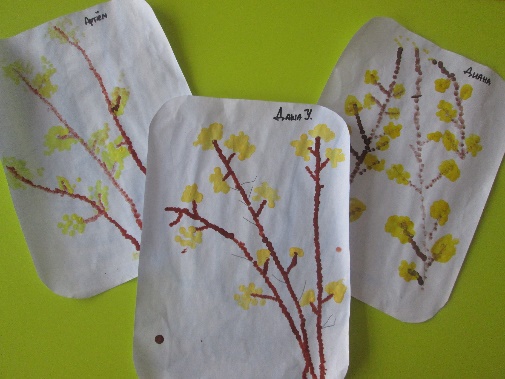 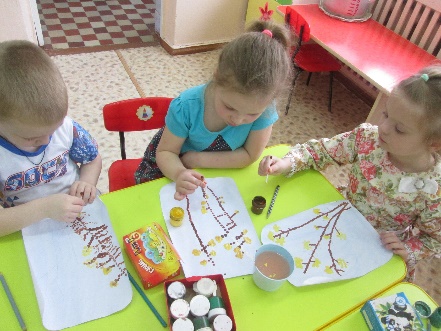 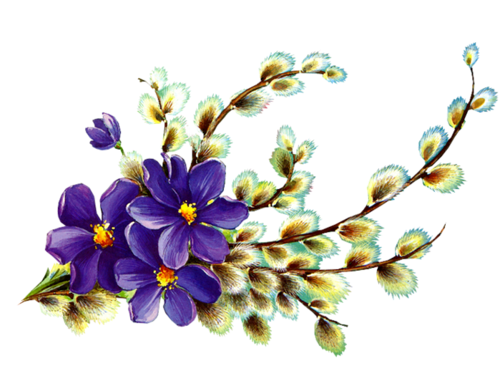 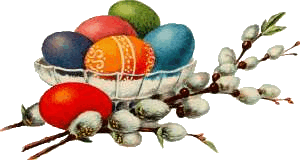 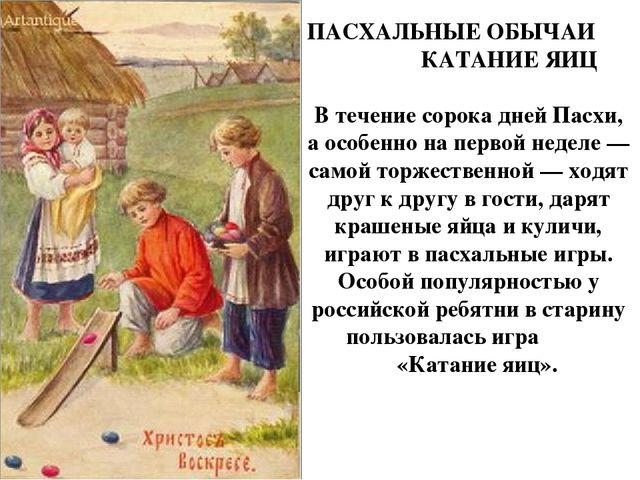 С Пасхи всегда начинались веселые гуляния и игры. Самыми любимыми играми были катание яиц с горки, игра «Найди яйцо»
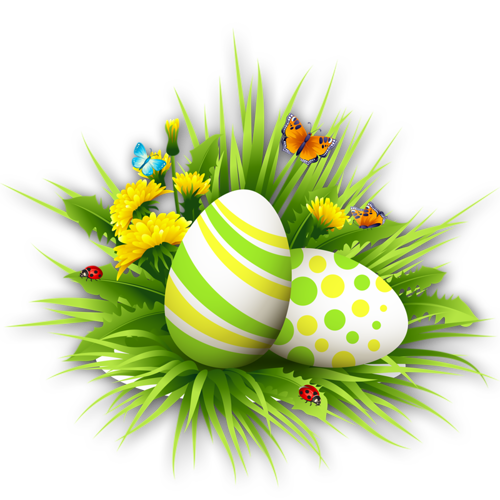 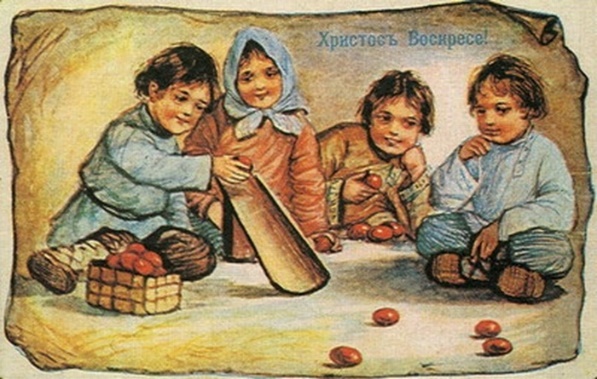 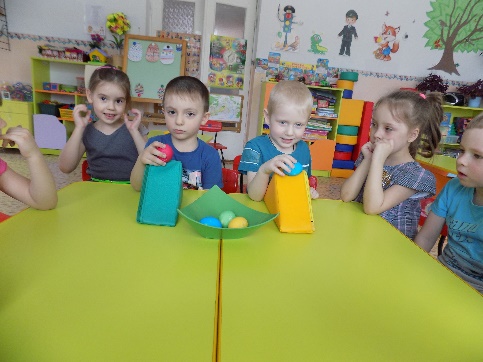 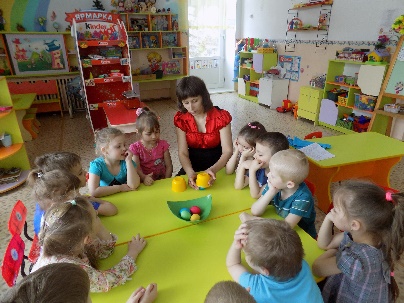 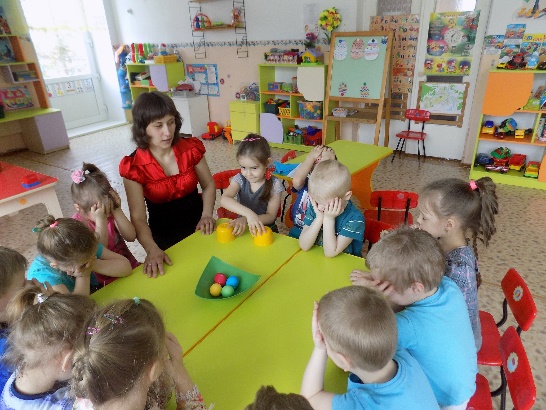 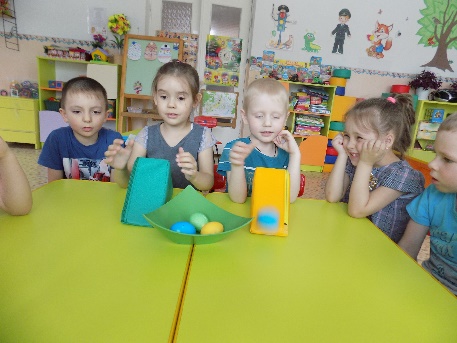 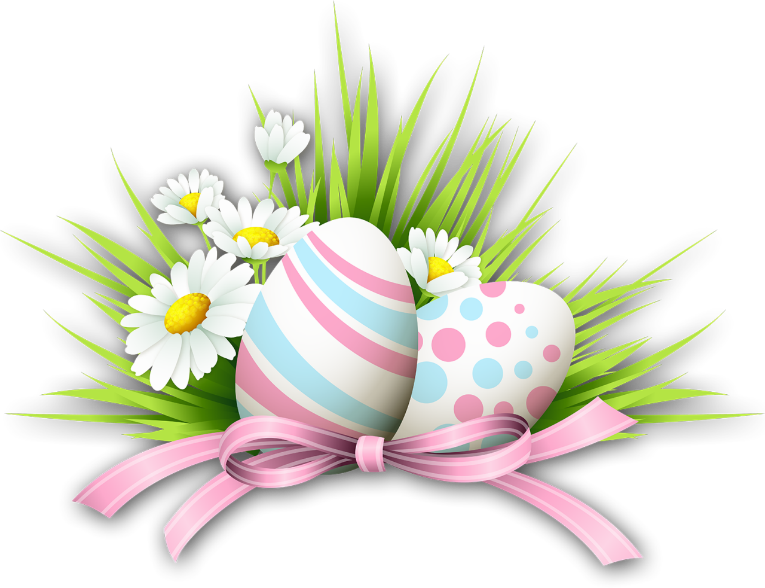 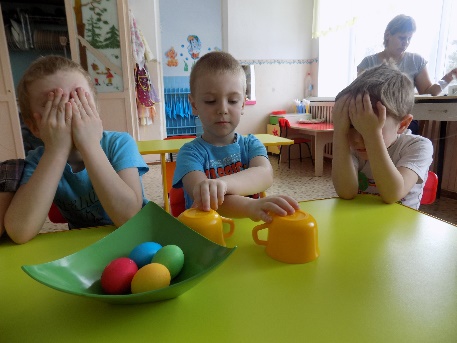 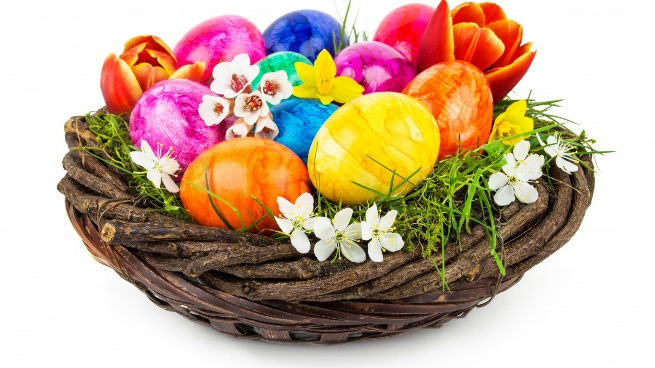 Пасхальная игра – раскручивание яиц
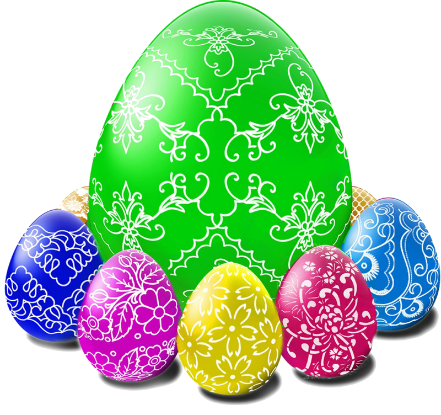 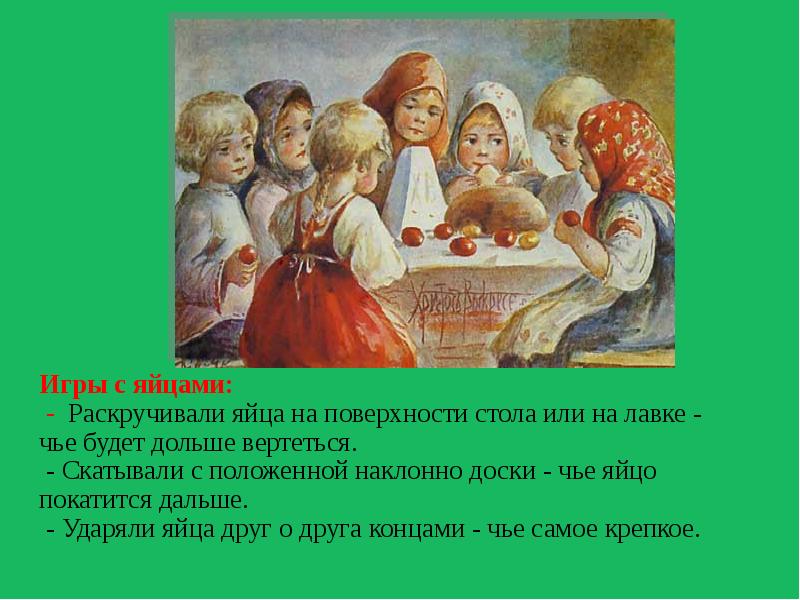 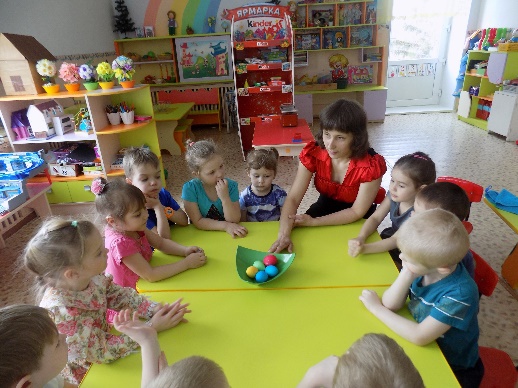 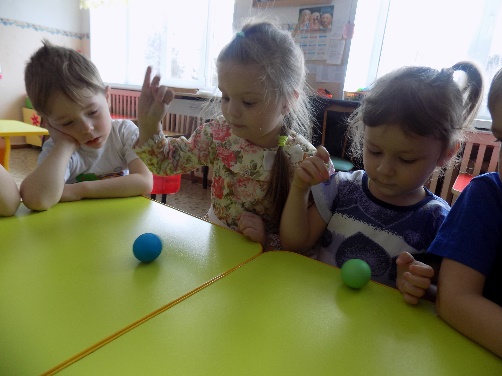 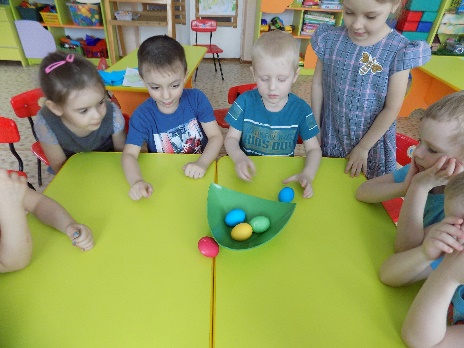 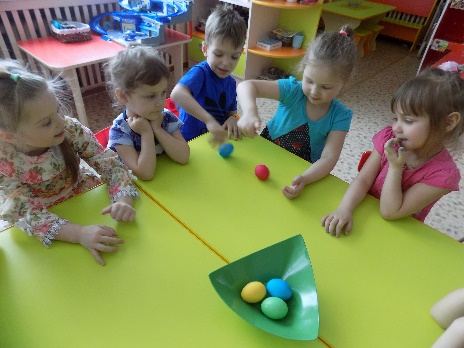 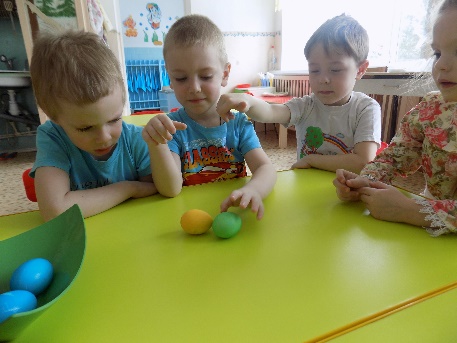 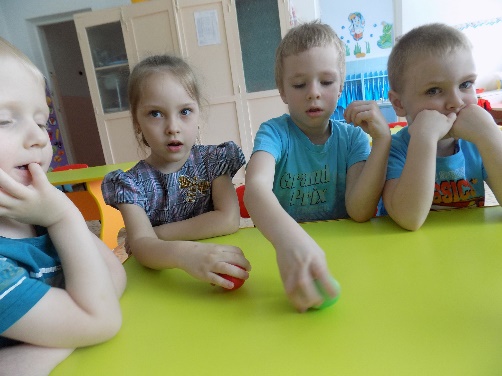 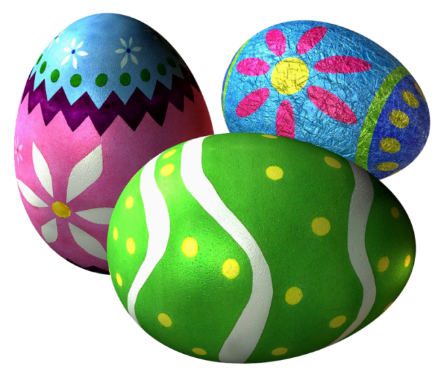 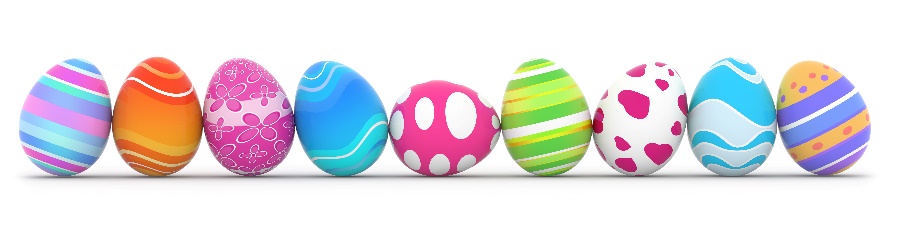 Угостились пасхальными яичками
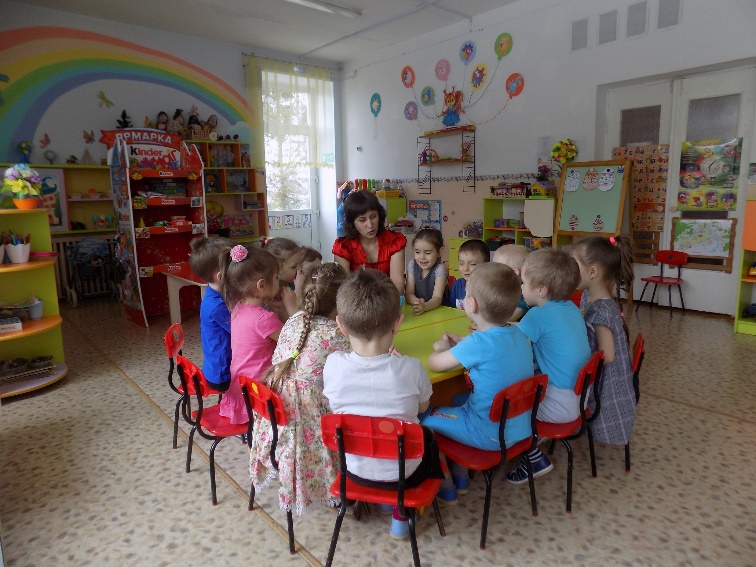 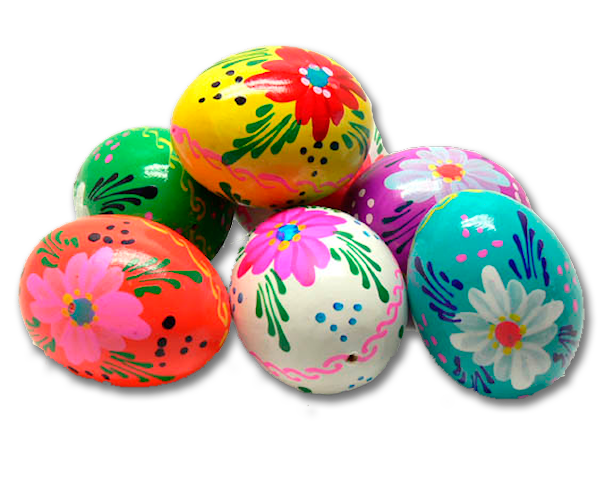 Праздник светлый и великийОтмечает наш народ!В каждом доме красят яйца,Пасха, Пасха настает!Пусть уходят прочь раздорыИ пекутся куличи,Пусть семья вся будет в сбореИ горит огонь свечи!
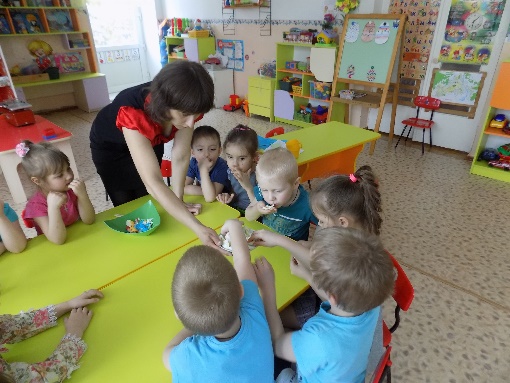 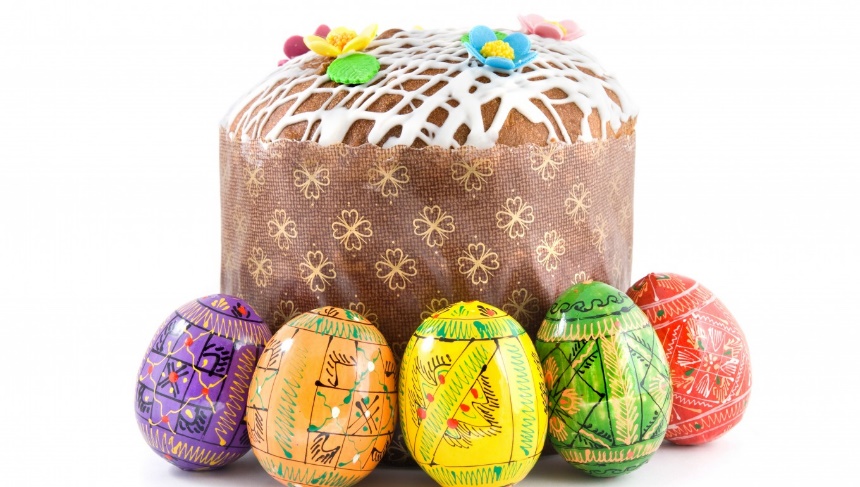 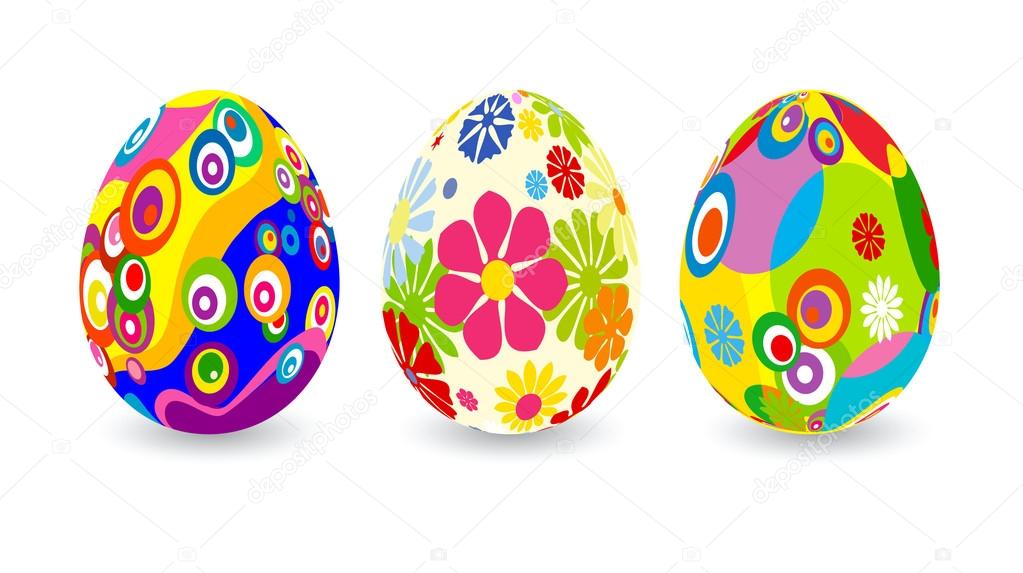 Куличи уже готовы,Поздравлять нам всех пораС Пасхой светлой, долгожданной,Ждем мы от нее добра,Всем желаем благодати,Говорим «Христос Воскрес!»,Пусть Господь благословит нас,Улыбнется нам с небес!
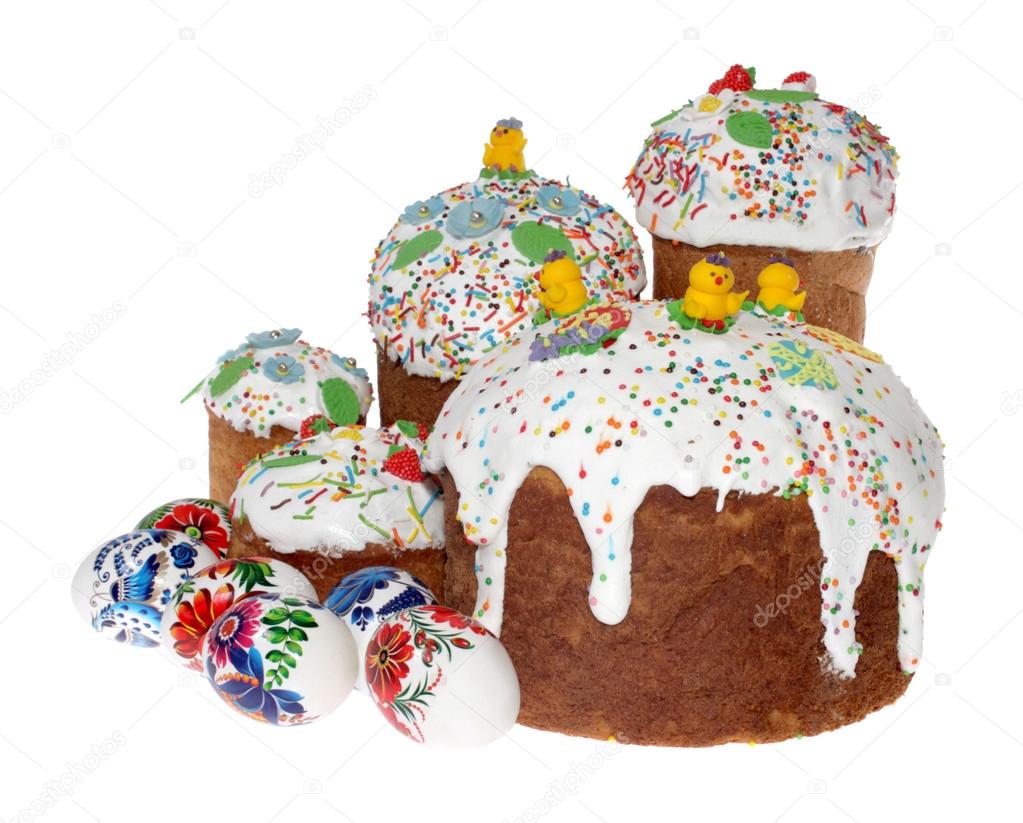 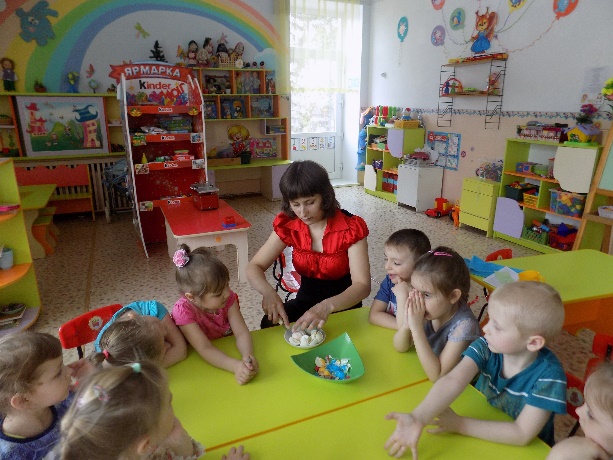 Рисование и лепка из пластилина «Пасхальное яичко»
Посмотрите, что за чудоПоложила мама в блюдо?Тут яйцо, но не простое:Золотое расписное,
Словно яркая игрушка!Здесь полоски, завитушки,Много маленьких колечек,Звёзд, кружочков и сердечек.
Для чего все эти краски,Словно в старой доброй сказке?Мама всем дала ответы:- Пасха – праздник самый светлый!
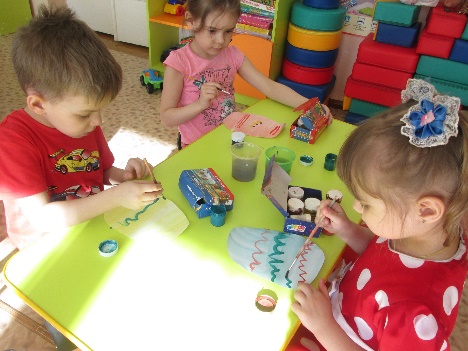 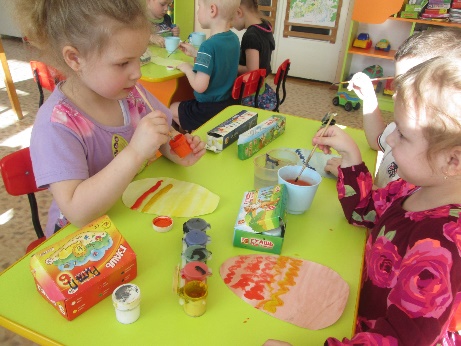 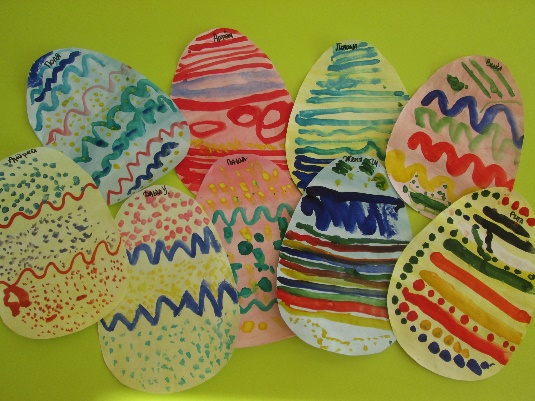 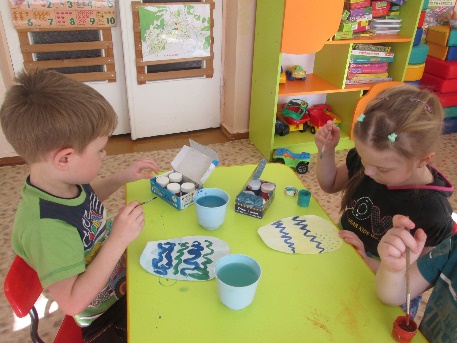 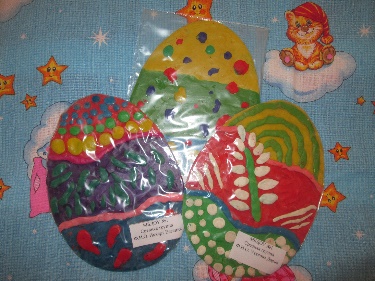 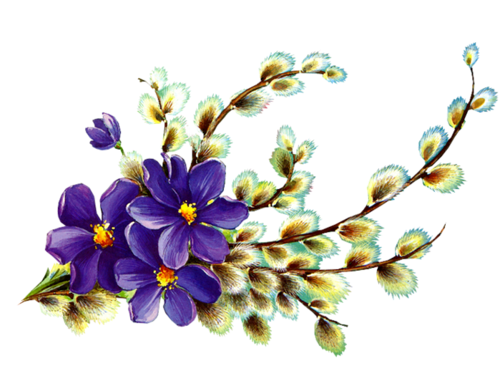 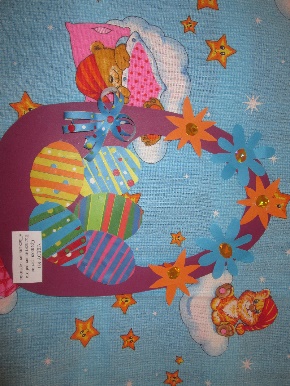 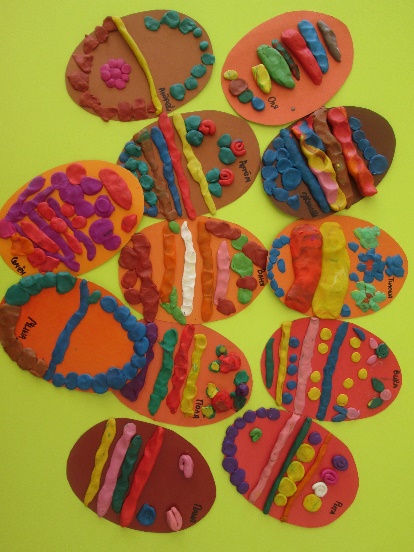 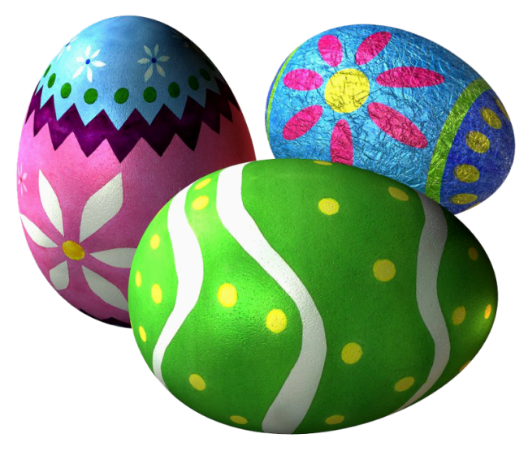 Лепка из соленого теста «Яичко»
Расписывание пасхального яйца
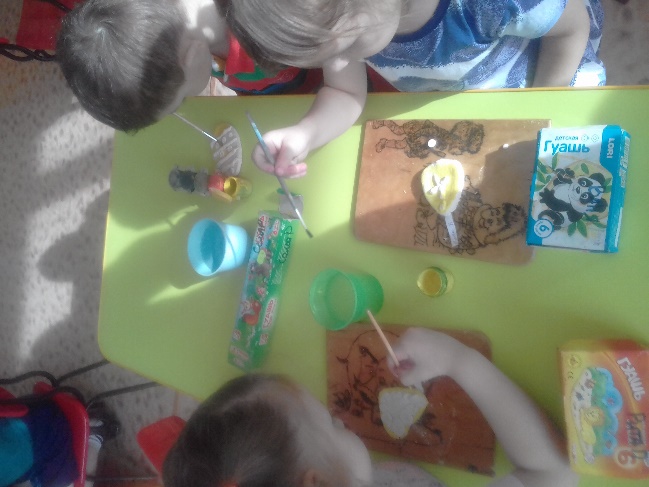 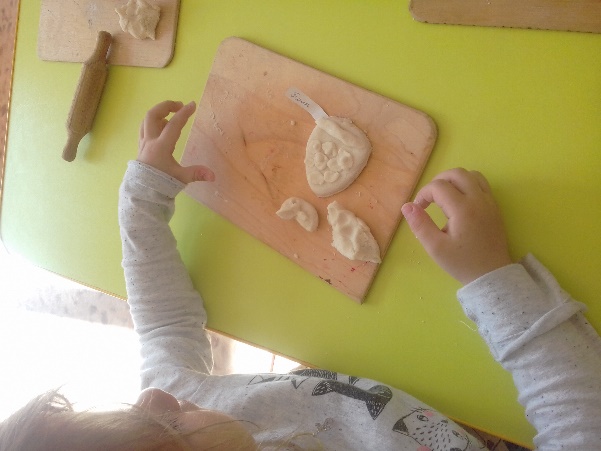 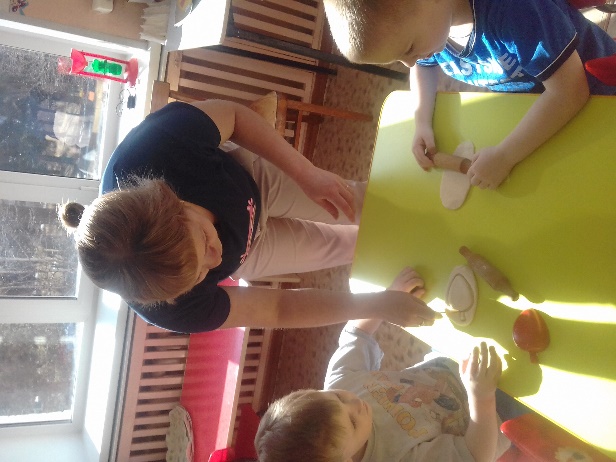 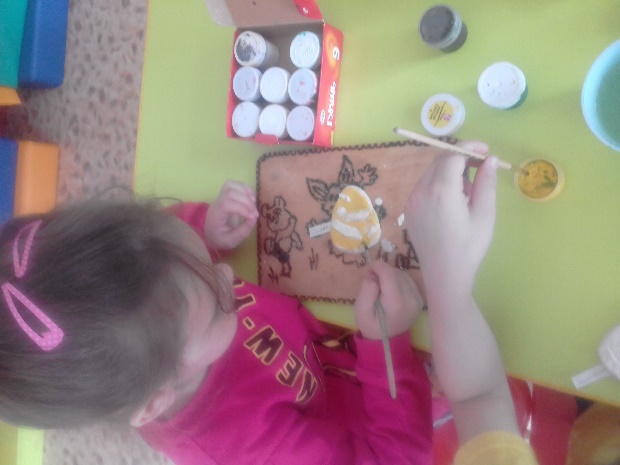 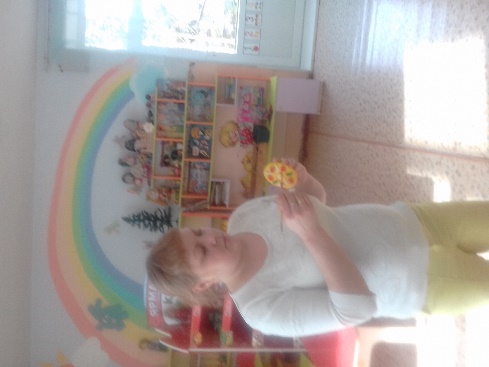 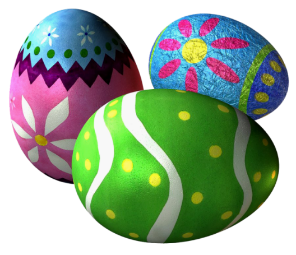 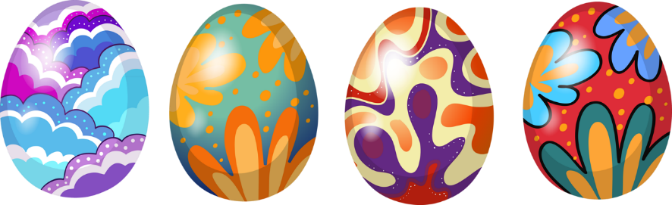 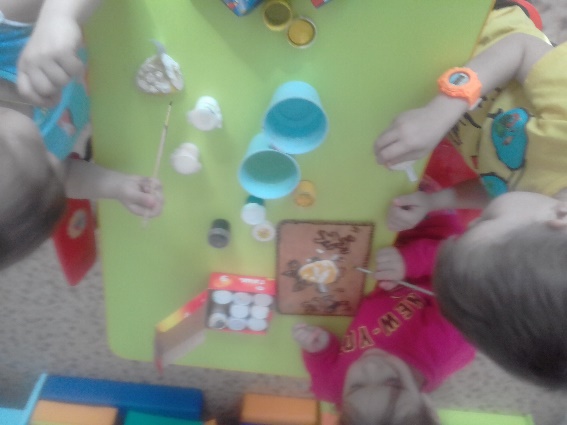 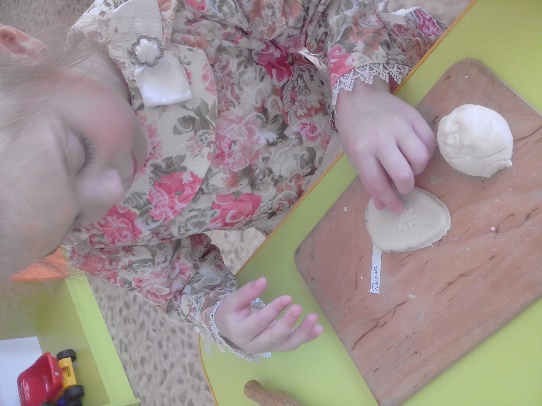 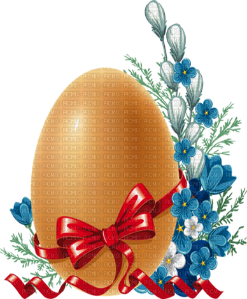 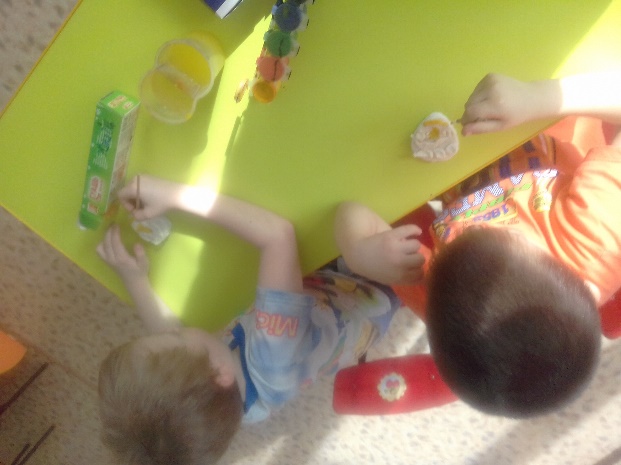 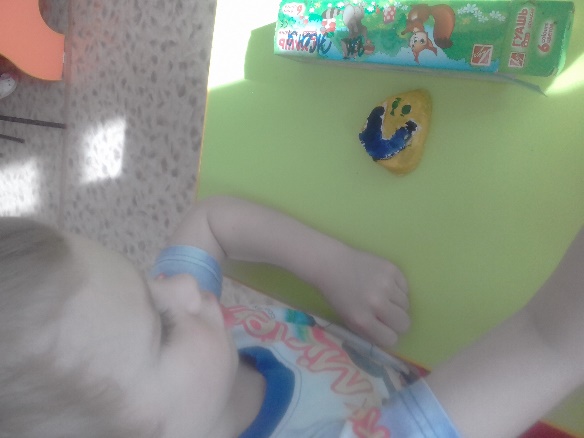 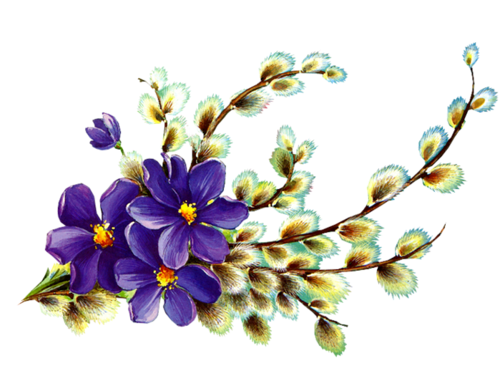 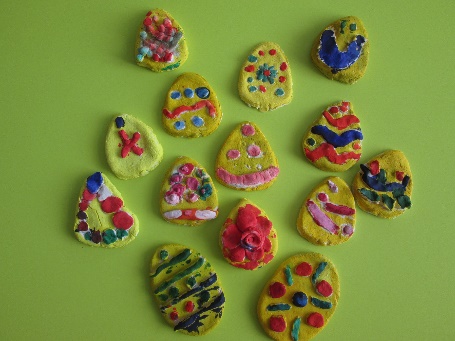 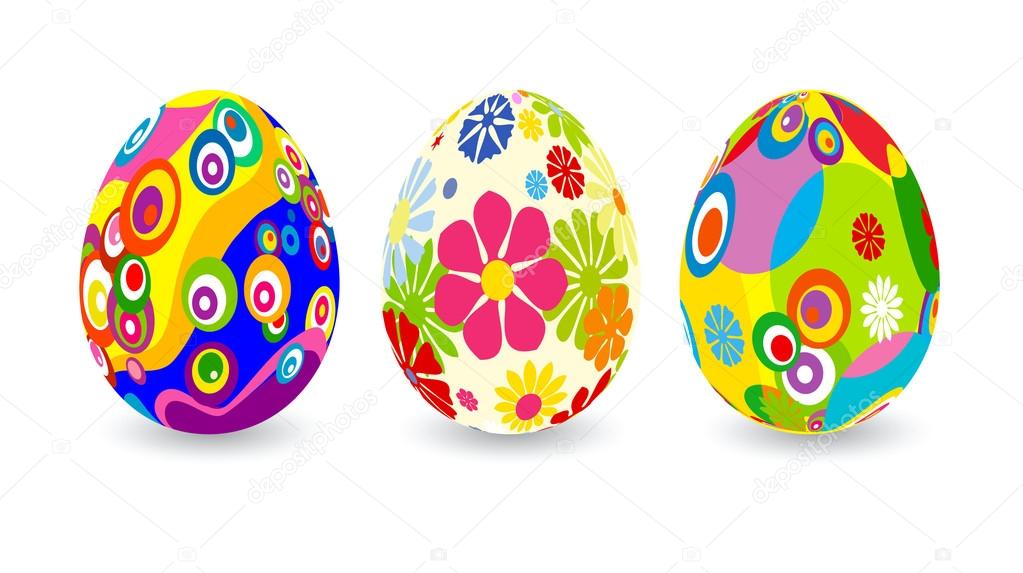 Словно яркая раскраска,К нам домой, явилась пасха.Принесла в своём лукошке,Яйца, булочки, лепёшки,Пироги, блины и чай.Пасху весело встречай!
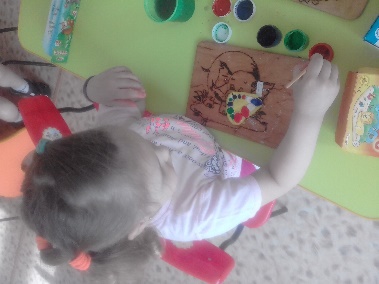 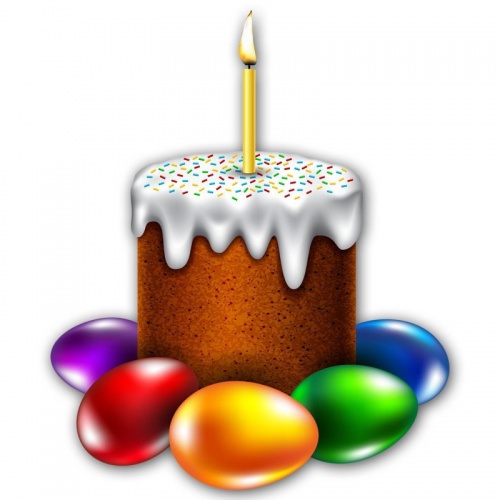 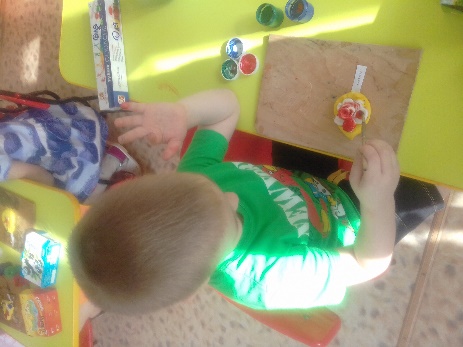 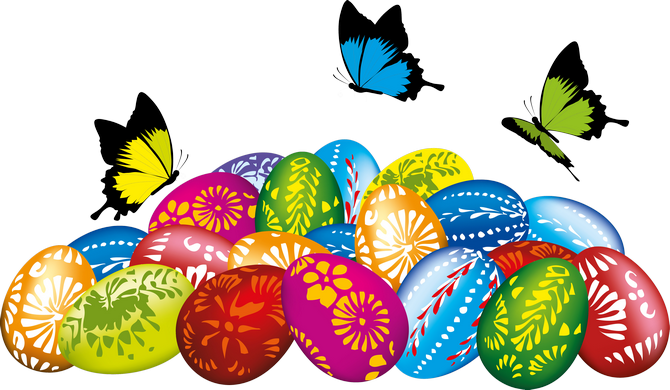 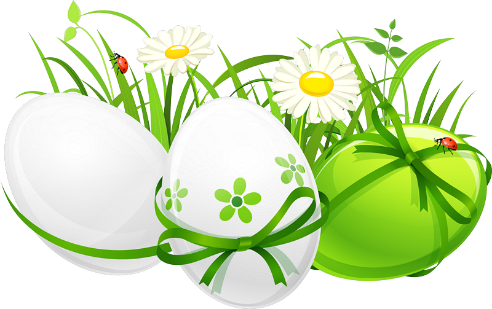 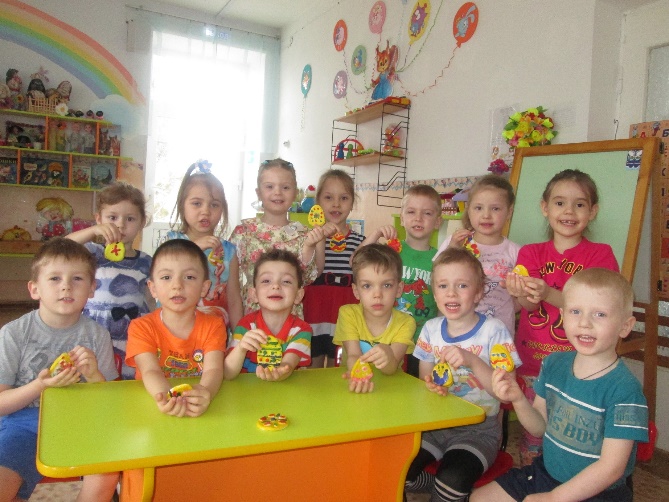 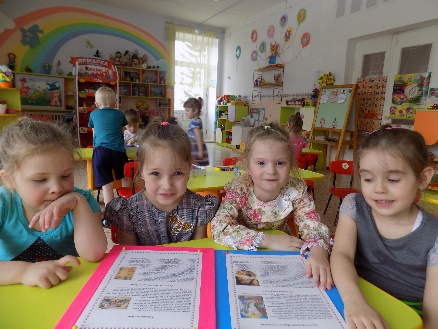 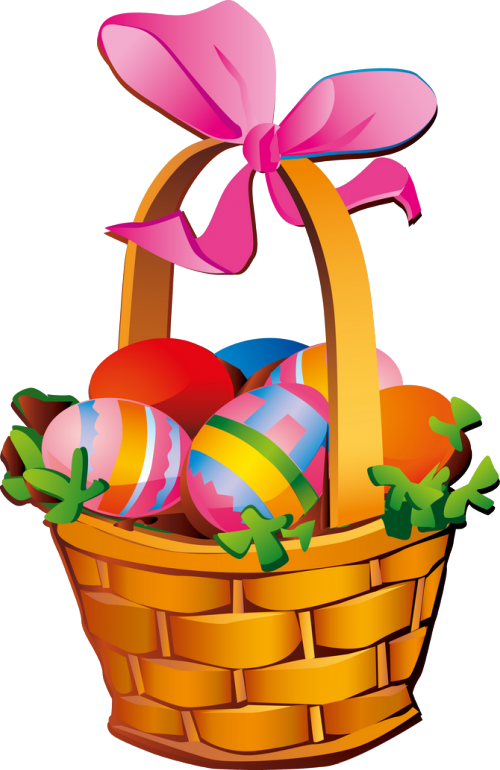